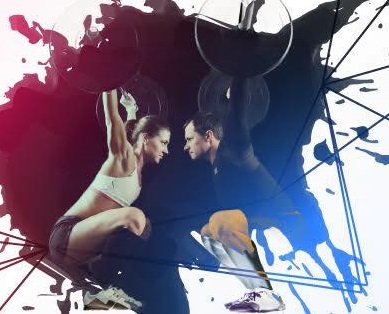 Η Άσκηση στις Διάφορες Ηλικιακές Ομάδες: Στόχοι, Σημεία Προσοχής και Δράσης
Εισηγήτρια: ΡΕΤΣΑ ΧΡΥΣΟΥΛΑ
ΦΥΣΙΚΟΣ, ΕΙΔΙΚΗ ΠΑΙΔΑΓΩΓΟΣ MSc
ΠΡΟΠΟΝΗΣΗ
Παιδί, Παιχνίδι, Παίζω
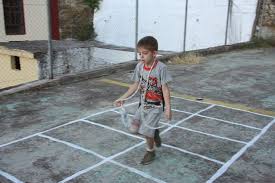 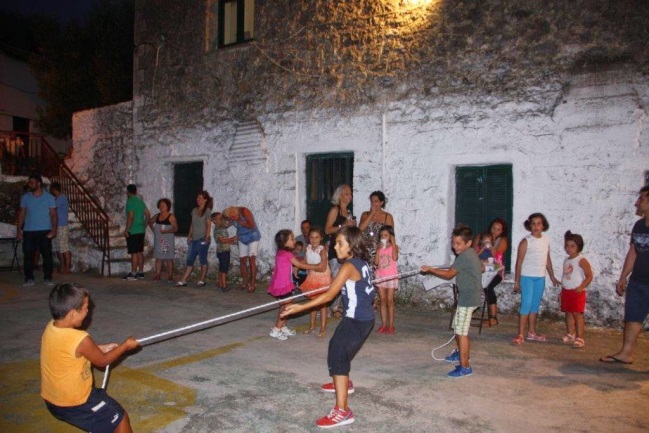 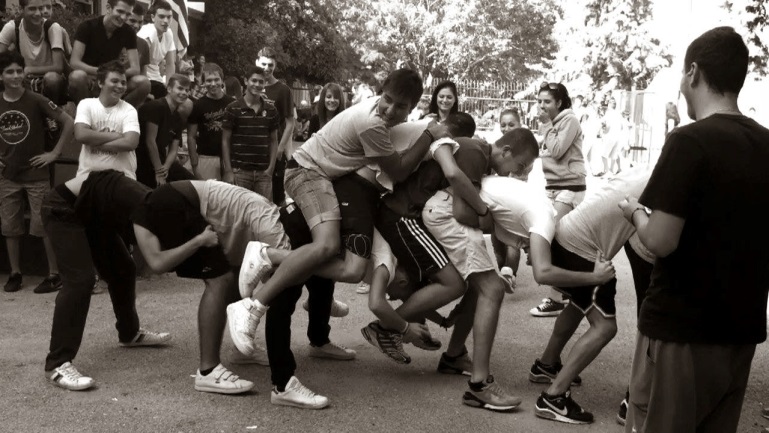 Το παιδί παλαιότερα …
Παιδί, Παιχνίδι, Παίζω
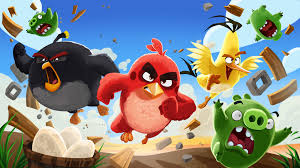 Το παιδί σήμερα…
Χρόνος για παιχνίδι.

     Ποιότητα τροφής (Διατροφικές συνήθειες).

     Παχυσαρκία.

     Καρδιοαγγειακά, Μυοσκελετικά προβλήματα.
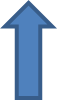 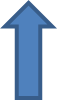 ΠΑΡΑΚΙΝΗΣΗ
Κάποια παιδιά θέλουν να ασχοληθούν με τον αθλητισμό με πολύ ενθουσιασμό και όρεξη

Κάποια παιδιά θέλουν να αποφύγουν τη Φυσική Αγωγή
ΠΑΡΑΚΙΝΗΣΗ
Με τον όρο παρακίνηση εννοούμε την ποσότητα της ενέργειας που διατίθεμαι διοχετεύσω σε μια δραστηριότητα. 
Οι άνθρωποι διοχετεύουν ενέργεια σε δραστηριότητες που νιώθουν ικανοί ... 

Γιατί αναμένουν ευχαρίστηση από τυχόν επιτυχία.
ΠΑΡΑΚΙΝΗΣΗ
Την παρακίνηση επηρεάζει, 

Η αντιλαμβανόμενη ικανότητα για επιτυχία.
Η ηλικία.
Το περιβάλλον.
Το άγχος.
ΠΑΡΑΚΙΝΗΣΗ
Αντιλαμβανόμενη ικανότητα για επιτυχία.
Για να βγει το συμπέρασμα ότι κάποιος είναι ικανός, πρέπει το αποτέλεσμα να οφείλεται σε αυτόν και να μην είναι τυχαίο
Για να βγει το συμπέρασμα ότι κάποιος είναι ικανός πρέπει να αποδίδει καλύτερα από το μέσο όρο
ΠΑΡΑΚΙΝΗΣΗ
Ηλικία και παρακίνηση

Μετά την ηλικία των 11-12 ετών παρατηρείται μείωση της παρακίνησης.
Η παρακίνηση των μαθητών σχετίζεται θετικά με τον προσανατολισμό στο έργο και όχι με τον προσανατολισμό στο εγώ.
ΗΛΙΚΙΑ 1-3 ΕΤΩΝ
1 έτους
Στα παιδιά παρατηρούνται, 

κινητικές δεξιότητες μέσα από το παιχνίδι.
αντικείμενα ανάμεσα στον αντίχειρα και τον δείκτη. 
επιλογή χρήσης (διάκριση) δεξί- αριστερό.
ΗΛΙΚΙΑ 1-3 ΕΤΩΝ
2-3 έτη
Στα παιδιά παρατηρούνται, 
συντονισμός των κινήσεων του καρπού και των δακτύλων.
θεμελιώδεις κινητικές δεξιότητες (τρέξιμο, άλματα, ρίψη και υποδοχή μπάλας).
επεξεργασία ακουστικών ερεθισμάτων.
επεξεργασία μεταβολής του περιβάλλοντος. 
προσωρινή μείωση της ικανότητας βελτίωσης δεξιοτήτων.
ΗΛΙΚΙΑ 3-5 ΕΤΩΝ
3 - 4 ετών 
Στα παιδιά παρατηρούνται, 
γρήγορο περπάτημα.
άλμα στα δύο πόδια.
κίνηση μπρος- πίσω.
σταθεροποίηση διασκελισμού (μήκος- πλάτος- ταχύτητα).
ΗΛΙΚΙΑ 3-5 ΕΤΩΝ
3 - 4 ετών 

Αδυναμία να:
σταθεί στο ένα πόδι,
σταθεί στις μύτες,
ισορροπήσει μετά από βαθύ κάθισμα,
υποδεχτεί μία μικρή μπάλα. 

Σε αρχικό στάδιο Ανάπτυξης:
Η κρίση.
Ο αυτοέλεγχος.
Ο συντονισμός.
ΗΛΙΚΙΑ 3-5 ΕΤΩΝ
4 - 5 ετών 
Συντονισμός και ισορροπία ενήλικα.
Γρήγορο τρέξιμο.
Ισορροπία στις μύτες.
Κυκλική κίνηση γύρω από τον εαυτό του.
Αλλαγές σε διαφορετικά επίπεδα (σκάλες).
ΗΛΙΚΙΕΣ ΕΩΣ 5 ΕΤΩΝ
Τα μικρά παιδιά βαριούνται και κουράζονται εύκολα.  
Η προπόνηση πρέπει να γίνεται , 
σε μικρές ομάδες, μέχρι 10 μαθητών, ώστε να μην διαφεύγει της προσοχής του δασκάλου οποιοδήποτε περιστατικό και να οργανώνεται καλύτερα η προπόνηση
ΗΛΙΚΙΕΣ ΕΩΣ 5 ΕΤΩΝ
Η προπόνηση πρέπει να γίνεται 
με εναλλαγές ασκήσεων, κάθε 10 λεπτά, ώστε να μην κουράζονται οι μαθητές στην ίδια άσκηση, να μην πλήττουν και να μην χάνουν το ενδιαφέρον τους και την όρεξή τους.
ΗΛΙΚΙΕΣ ΕΩΣ 5 ΕΤΩΝ
Η προπόνηση πρέπει να γίνεται, 
χωρίς καθυστέρηση στην εναλλαγή των ασκήσεων, ώστε τα παιδιά να μην κουράζονται με την αναμονή και να μην αποσπάται ή επικεντρώνεται η προσοχή τους αλλού
ΗΛΙΚΙΕΣ ΕΩΣ 5 ΕΤΩΝ
Η προπόνηση πρέπει να γίνεται, 
μέσα από το παιχνίδι, με ευχάριστο τρόπο να μαθαίνουν τα παιδιά. Πρέπει όμως να το αφήνουμε για το τέλος της προπόνησης σαν επιβράβευση ή να αφιερώνουμε την τελευταία μέρα της εβδομάδας μόνο για παιχνίδι.
ΗΛΙΚΙΕΣ ΕΩΣ 5 ΕΤΩΝ
Η προπόνηση πρέπει να γίνεται, 
εξάπτοντας την φαντασία των παιδιών, χρησιμοποιώντας στις ασκήσεις παρομοιώσεις από κινήσεις ζώων ή αφήνοντας και τα ίδια τα παιδιά να εκφραστούν μέσα από την προπόνηση.
ΗΛΙΚΙΕΣ ΕΩΣ 5 ΕΤΩΝ
Η προπόνηση πρέπει να γίνεται, 
δομημένη, από την αρχή του μαθήματος να γνωρίζουν τα παιδιά ή από κοινού με τον δάσκαλο να οργανώσουν την προπόνηση.
ΗΛΙΚΙΕΣ ΕΩΣ 5 ΕΤΩΝ
Αποφεύγετε την παρουσία των γονέων την ώρα της προπόνησης ή να είναι παρόντες οι γονείς χωρίς να τους βλέπουν οι μαθητές. 
Τα παιδιά έχουν την τάση να επικεντρώνουν την προσοχή τους στους γονείς παρά στον δάσκαλο.
ΗΛΙΚΙΕΣ ΕΩΣ 5 ΕΤΩΝ
Η προπόνηση πρέπει να γίνεται, 
Δημιουργία συναισθημάτων ευφορίας και ενθουσιασμού
Ο τόνος της φωνής μας να είναι ζωηρός και το ύφος χαρούμενο και γελαστό.
Τι πρόκειται να κάνουμε και σε τι θα χρησιμεύσουν.
ΗΛΙΚΙΑ 6-9 ΕΤΩΝ
Στα παιδιά παρατηρούνται, 
ικανότητα αποθήκευσης συνόλου πληροφοριών άσκησης.
επεξεργασία πολλαπλών ερεθισμάτων.
επιτυχής λεκτική καθοδήγηση. 
μειωμένη μνήμη και βαθμός επεξεργασίας πληροφοριών. 
μειωμένη περιφερειακή όραση.
ΗΛΙΚΙΕΣ ΕΩΣ 9 ΕΤΗ
Οφέλη εξάσκησης κινητικών δεξιοτήτων,
αύξηση καρδιαγγειακής αντοχής.
αύξηση μυϊκής δύναμης και αντοχής.
ελαστικότητα (διατάσεις).
διατήρηση βάρους (σύσταση σώματος).
ΗΛΙΚΙΕΣ ΕΩΣ 9 ΕΤΗ
Προπόνηση Δύναμης έως τα 9 έτη
αποκλειστικά μέσα από το παιχνίδι και τις ασκήσεις με παιγνιώδη μορφή. 
παράλληλα με ανάπτυξη του συντονισμού.
ΗΛΙΚΙΕΣ ΕΩΣ 9 ΕΤΗ
Η προπόνηση πρέπει να γίνεται, 
ως κυκλική προπόνηση (πολύπλευρη ενδυνάμωση κινητικού συστήματος).
με εμπόδια (μεταβαλλόμενο ύψος).
άλματα στο ένα ή δύο πόδια.
ασκήσεις ενόργανης γυμναστικής (σωστή καθοδήγηση).
ΗΛΙΚΙΕΣ ΕΩΣ 9 ΕΤΗ
Η προπόνηση πρέπει να γίνεται, 
Με συνεχή επιβράβευση, ακόμα και οι βελτιώσεις και οι παρατηρήσεις, π.χ. πολύ ωραία το εκτελείς, αν ισιώσεις τη γροθιά σου θα γίνει τέλειο.
ΗΛΙΚΙΑ 9- 14 ΕΤΩΝ
Τα παιδιά βρίσκονται στην πρώτη φάση της εφηβείας. 

Η προπόνηση πρέπει να γίνεται, 
κάνοντας ασκήσεις με το βάρος του σώματος.
κάνοντας ασκήσεις Medicine ball (1/2/3 kg).
κάνοντας ασκήσεις εδάφους (κάμψεις, σανίδες).
ΗΛΙΚΙΑ 14- 16 ΕΤΩΝ
Τα παιδιά βρίσκονται στη δεύτερη φάση της εφηβείας.

Η προπόνηση πρέπει να γίνεται, 
κάνοντας ασκήσεις με το βάρος του σώματος. 
έναρξη προπόνησης με βάρη (3-4 σετ των 10- 15 επαναλήψεων τη φορά)
δίνοντας έμφαση στην ένταση της προπόνησης.
εξομοίωση με την προπόνηση ενηλίκων, ως προς την ποσότητα και την ένταση (με την ολοκλήρωση του 16ου έτους).
ΗΛΙΚΙΕΣ ΕΩΣ 16 ΕΤΩΝ
Η προπόνηση πρέπει να γίνεται,
κατανοώντας τους στόχους του μαθητή, όλοι οι μαθητές δεν ασχολούνται με το άθλημα για τους ίδιους λόγους οι με τους ίδιους στόχους, παράγοντας βέβαια που μπορεί να αλλάξει στην πορεία.
ΗΛΙΚΙΕΣ ΕΩΣ 16 ΕΤΩΝ
Η προπόνηση πρέπει να γίνεται, 
με μέτρο, ειδικά στους αρχάριους μαθητές, οι οποίοι δεν είναι συνηθισμένοι σε τέτοιου είδους προπόνηση. 
μέσα από τον συναγωνισμό. Η προπόνηση αποκτά ενδιαφέρον, οι μαθητές θέτουν στόχους και αποκτούν κίνητρο. Μπορεί ο δάσκαλος να οργανώνει αγώνες μεταξύ των μαθητών του τμήματος.
ΗΛΙΚΙΕΣ ΕΩΣ 16 ΕΤΩΝ
Η προπόνηση πρέπει να γίνεται, 
με εναλλαγή του περιβάλλοντος. Μπορεί η προπόνηση να γίνει σε εξωτερικό χώρο ή να συνδυαστεί με την προπόνηση εντός του γυμναστηρίου. 
με εναλλαγές στον τρόπο διεξαγωγής της προπόνησης. Μπορεί να γίνει προπόνηση κινησιογραμμάτων με μουσική.
ΗΛΙΚΙΕΣ ΕΩΣ 16 ΕΤΩΝ
Στις ηλικίες αυτές αρκετά συχνά συμβαίνει οι μαθητές να χάνουν το κίνητρό τους και την όρεξή τους για το άθλημα ή και ακόμα να πιεστούν από τις απαιτήσεις του αθλήματος. 
 Ο δάσκαλος πρέπει να τους αφήσει χώρο, να καταλάβει την ανάγκη του μαθητή για ένα διάλειμμα.
Προπόνηση Αντοχής Παιδική και Εφηβική Ηλικία
Η προπόνηση αντοχής επιδρά σημαντικά στους παρακάτω παράγοντες φυσικής κατάστασης:
ταχύτητα,
αντοχή στην ταχύτητα,
Δύναμη, 
αντοχή στη δύναμη,
επιδεξιότητα.
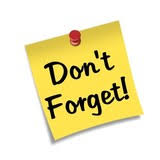 Τα παιδιά δεν είναι μικρογραφία των ενηλίκων!
 
Η σωματική τους ανάπτυξη ΔΕ συμβαδίζει ΠΑΝΤΑ με την ψυχική και συναισθηματική ανάπτυξή τους!
ΠΡΟΠΟΝΗΣΗ ΕΝΗΛΙΚΩΝ
ΕΝΗΛΙΚΕΣ ΠΟΥ ΣΥΝΕΧΙΖΟΥΝ ΤΟ ΑΘΛΗΜΑ, ΜΕΤΑ ΑΠΟ ΧΡΟΝΙΑ ΠΑΥΣΗ 
ΕΝΗΛΙΚΕΣ ΠΟΥ ΑΠΟΦΑΣΙΖΟΥΝ ΝΑ ΞΕΚΙΝΗΣΟΥΝ ΤΟ ΑΘΛΗΜΑ
ΠΡΟΠΟΝΗΣΗ ΕΝΗΛΙΚΩΝ
ΛΟΓΟΙ ΕΜΠΛΟΚΗΣ ΕΝΗΛΙΚΩΝ ΠΟΥ ΑΠΟΦΑΣΙΖΟΥΝ ΝΑ ΞΕΚΙΝΗΣΟΥΝ ΤΟ ΑΘΛΗΜΑ 
ΝΑ ΑΝΤΑΠΟΚΡΙΘΟΥΝ ΣΕ ΚΟΙΝΩΝΙΚΟΥΣ ΛΟΓΟΥΣ 
ΝΑ ΩΦΕΛΗΘΟΥΝ ΣΕ ΕΠΑΓΓΕΛΜΑΤΙΚΟ ΕΠΙΠΕΔΟ
ΓΙΑ ΝΑ ΑΝΤΑΠΟΚΡΙΘΟΥΝ ΣΕ ΠΡΟΣΔΟΚΙΕΣ ΤΡΙΤΩΝ
ΛΟΓΩ ΠΡΟΣΩΠΙΚΩΝ ΕΝΔΙΑΦΕΡΟΝΤΩΝ 
ΓΙΑ ΝΑ ΞΕΦΥΓΟΥΝ ΑΠΌ ΚΑΤΙ ΤΟ ΟΠΟΙΟ ΤΟΥΣ ΑΠΑΣΧΟΛΕΙ
ΠΡΟΠΟΝΗΣΗ ΕΝΗΛΙΚΩΝ
ΧΑΡΑΚΤΗΡΙΣΤΙΚΑ ΕΝΗΛΙΚΩΝ ΠΟΥ ΑΠΟΦΑΣΙΖΟΥΝ ΝΑ ΞΕΚΙΝΗΣΟΥΝ ΤΟ ΑΘΛΗΜΑ :
Η ΑΝΑΓΚΗ ΤΟΥΣ ΝΑ ΓΝΩΡΙΣΟΥΝ ΓΙΑ ΠΟΙΟ ΛΟΓΟ ΜΑΘΑΙΝΟΥΝ
Η ΑΝΑΓΚΗ ΤΟΥΣ ΝΑ ΑΝΤΙΜΕΤΩΠΙΖΟΝΤΑΙ ΑΠΌ ΤΟΝ ΔΑΣΚΑΛΟ ΩΣ ΙΚΑΝΟΙ ΓΙΑ ΑΥΤΟΚΑΤΕΥΘΥΝΟΜΕΝΗ ΜΑΘΗΣΗ 
Η ΑΝΑΓΚΗ ΝΑ ΑΞΙΟΠΟΙΟΥΝ ΤΙΣ ΕΜΠΕΙΡΙΕΣ ΤΟΥΣ ΩΣ ΠΗΓΕΣ ΜΑΘΗΣΗΣ
ΠΡΟΠΟΝΗΣΗ ΕΝΗΛΙΚΩΝ
ΧΑΡΑΚΤΗΡΙΣΤΙΚΑ ΕΝΗΛΙΚΩΝ ΠΟΥ ΑΠΟΦΑΣΙΖΟΥΝ ΝΑ ΞΕΚΙΝΗΣΟΥΝ ΤΟ ΑΘΛΗΜΑ
ΔΙΑΚΟΠΤΟΥΝ ΌΤΑΝ ΝΙΩΘΟΥΝ ΌΤΙ ΧΑΝΟΥΝ ΤΟ ΧΡΟΝΟ ΤΟΥΣ 
ΠΑΡΑΠΛΕΥΡΗ ΑΠΑΣΧΟΛΗΣΗ 
ΚΑΠΟΙΑ ΑΝΑΓΚΗ Ή ΚΙΝΗΤΡΟ ΤΟΥΣ ΟΔΗΓΗΣΕ ΣΤΟ ΑΘΛΗΜΑ
 ΘΕΛΟΥΝ ΝΑ ΝΙΩΘΟΥΝ ΑΝΕΤΑ
ΠΡΟΠΟΝΗΣΗ ΕΝΗΛΙΚΩΝ
ΧΑΡΑΚΤΗΡΙΣΤΙΚΑ ΕΝΗΛΙΚΩΝ ΠΟΥ ΑΠΟΦΑΣΙΖΟΥΝ ΝΑ ΞΕΚΙΝΗΣΟΥΝ ΤΟ ΑΘΛΗΜΑ
ΘΕΛΟΥΝ ΝΑ ΚΑΝΟΥΝ ΚΟΙΝΩΝΙΚΕΣ ΣΧΕΣΕΙΣ
ΠΕΡΙΟΡΙΣΜΕΝΟΣ ΧΡΟΝΟΣ
ΕΚΤΙΜΟΥΝ ΤΟ ΦΙΛΙΚΟ ΕΝΔΙΑΦΕΡΟΝ ΤΟΥ ΔΑΣΚΑΛΟΥ
ΧΡΕΙΑΖΟΝΤΑΙ ΕΠΙΒΕΒΑΙΩΣΗ ΌΤΙ ΜΠΟΡΟΥΝ ΝΑ ΤΑ ΚΑΤΑΦΕΡΟΥΝ
ΠΡΟΠΟΝΗΣΗ ΕΝΗΛΙΚΩΝ
ΧΑΡΑΚΤΗΡΙΣΤΙΚΑ ΕΝΗΛΙΚΩΝ ΠΟΥ ΑΠΟΦΑΣΙΖΟΥΝ ΝΑ ΞΕΚΙΝΗΣΟΥΝ ΤΟ ΑΘΛΗΜΑ
ΧΡΕΙΑΖΟΝΤΑΙ ΕΠΙΒΡΑΒΕΥΣΗ ΚΑΙ ΕΝΘΑΡΡΥΝΣΗ
 ΧΡΕΙΑΖΟΝΤΑΙ ΤΗΝ ΙΚΑΝΟΠΟΙΗΣΗ ΕΠΙΤΕΥΞΗΣ ΤΩΝ ΣΤΟΧΩΝ
ΑΝΥΠΟΜΟΝΟΙ ΩΣ ΕΚΠΑΙΔΕΥΟΜΕΝΟΙ ΚΑΙ ΠΙΕΖΟΝΤΑΙ ΑΠΌ ΤΟΝ ΧΡΟΝΟ ΚΑΙ ΤΗ ΒΙΑΣΥΝΗ ΝΑ ΕΦΑΡΜΟΣΟΥΝ ΟΣΑ ΕΜΑΘΑΝ
ΠΡΟΠΟΝΗΣΗ ΕΝΗΛΙΚΩΝ
ΧΑΡΑΚΤΗΡΙΣΤΙΚΑ ΕΝΗΛΙΚΩΝ ΠΟΥ ΑΠΟΦΑΣΙΖΟΥΝ ΝΑ ΞΕΚΙΝΗΣΟΥΝ ΤΟ ΑΘΛΗΜΑ 
ΕΧΟΥΝ ΠΛΟΥΣΙΑ ΕΜΠΕΙΡΙΑ ΝΑ ΜΟΙΡΑΣΤΟΥΝ ΜΕ ΤΗΝ ΟΜΑΔΑ 
ΜΠΟΡΟΥΝ ΝΑ ΑΝΤΙΜΕΤΩΠΙΖΟΥΝ ΤΑ ΠΡΟΒΛΗΜΑΤΑ
ΕΚΤΙΜΟΥΝ ΤΗ ΣΑΦΗ ΚΑΙ ΚΑΛΑ ΣΧΕΔΙΑΣΜΕΝΗ ΜΑΘΗΣΙΑΚΗ ΕΜΠΕΙΡΙΑ
ΠΡΟΠΟΝΗΣΗ ΕΝΗΛΙΚΩΝ
ΕΜΠΟΔΙΑ ΕΝΗΛΙΚΩΝ ΠΟΥ ΑΠΟΡΡΕΟΥΝ ΑΠΌ ΨΥΧΟΛΟΓΙΚΟΥΣ ΠΑΡΑΓΟΝΤΕΣ
ΕΛΛΕΙΨΗ ΑΥΤΟΠΕΠΟΙΘΗΣΗΣ
ΦΟΒΟΣ ΑΠΟΤΥΧΙΑΣ
ΑΓΧΟΣ ΚΑΤΆ ΤΗ ΔΙΕΡΓΑΣΙΑ ΤΗΣ ΜΑΘΗΣΗΣ
ΠΡΟΠΟΝΗΣΗ ΕΝΗΛΙΚΩΝ
Ο ΔΑΣΚΑΛΟΣ ΠΡΕΠΕΙ , 
ΝΑ ΔΗΜΙΟΥΡΓΗΣΕΙ ΣΥΝΕΡΓΑΤΙΚΟ ΜΑΘΗΣΙΑΚΟ ΠΕΡΙΒΑΛΛΟΝ
ΝΑ ΔΗΜΙΟΥΡΓΗΣΕΙ ΜΗΧΑΝΙΣΜΟΥΣ ΑΜΟΙΒΑΙΟΥ ΣΧΕΔΙΑΣΜΟΥ
ΝΑ ΚΑΝΕΙ ΔΙΑΓΝΩΣΗ ΤΩΝ ΑΝΑΓΚΩΝ ΚΑΙ ΤΩΝ ΕΝΔΙΑΦΕΡΟΝΤΩΝ ΤΟΥΣ
ΠΡΟΠΟΝΗΣΗ ΕΝΗΛΙΚΩΝ
Ο ΔΑΣΚΑΛΟΣ ΠΡΕΠΕΙ, 
ΝΑ ΣΧΕΔΙΑΖΕΙ ΔΡΑΣΤΗΡΙΟΤΗΤΕΣ, ΟΙ ΟΠΟΙΕΣ ΒΟΗΘΟΥΝ ΓΙΑ ΤΗΝ ΕΠΙΤΕΥΞΗ ΤΩΝ ΣΤΟΧΩΝ ΤΟΥΣ
ΝΑ ΕΠΙΛΕΓΕΙ ΚΑΤΑΛΛΗΛΕΣ ΜΕΘΟΔΟΥΣ ΓΙΑ ΕΠΙΤΕΥΞΗ ΤΩΝ ΣΤΟΧΩΝ
ΝΑ ΑΞΙΟΛΟΓΕΙ ΤΗΝ ΠΟΙΟΤΗΤΑ ΤΗΣ ΜΑΘΗΣΙΑΚΗΣ ΕΜΠΕΙΡΙΑΣ
ΠΡΟΠΟΝΗΣΗ ΕΝΗΛΙΚΩΝ
Ο ΔΑΣΚΑΛΟΣ ΠΡΕΠΕΙ, 
ΝΑ ΕΠΙΚΟΙΝΩΝΕΙ ΜΕ ΤΟΥΣ ΜΑΘΗΤΕΣ ΤΟΥ ΓΙΑ ΤΗ ΔΙΑΔΙΚΑΣΙΑ ΜΑΘΗΣΗΣ 
ΝΑ ΠΡΟΩΘΕΙ ΤΗ ΣΥΝΕΡΓΑΣΙΑ, ΤΗΝ ΟΜΟΝΟΙΑ
ΔΕΝ ΧΕΙΡΑΓΩΓΕΙ ΤΟΥΣ ΕΚΠΑΙΔΕΥΟΜΕΝΟΥΣ ΑΛΛΑ ΟΥΤΕ ΑΔΙΑΦΟΡΕΙ
ΠΡΟΠΟΝΗΣΗ ΕΝΗΛΙΚΩΝ
Ο ΔΑΣΚΑΛΟΣ ΠΡΕΠΕΙ, 
ΝΑ ΑΝΑΝΕΩΝΕΙ ΤΙΣ ΓΝΩΣΕΙΣ ΤΟΥ 
ΝΑ ΛΕΙΤΟΥΡΓΕΙ ΩΣ ΠΡΟΤΥΠΟ
ΝΑ ΑΦΙΕΡΩΝΕΙ ΧΡΟΝΟ ΣΤΟΥΣ ΜΑΘΗΤΕΣ ΤΟΥ
ΠΡΟΠΟΝΗΣΗ ΕΝΗΛΙΚΩΝ
Ο ΣΧΕΔΙΑΣΜΟΣ ΤΗΣ ΠΡΟΠΟΝΗΣΗΣ ΓΙΝΕΤΑΙ 
ΜΕ ΒΑΣΗ ΤΙΣ ΑΝΑΓΚΕΣ ΤΟΥ ΚΆΘΕ ΜΑΘΗΤΗ
ΜΕ ΒΑΣΗ ΤΟ ΙΣΤΟΡΙΚΟ ΤΟΥ ΚΆΘΕ ΜΑΘΗΤΗ
ΜΕ ΒΑΣΗ ΤΟΥΣ ΣΤΟΧΟΥΣ ΤΟΥ ΚΆΘΕ ΜΑΘΗΤΗ
ΟΜΑΛΗ ΕΝΤΑΞΗ ΜΑΘΗΤΗ ΣΤΟ ΤΜΗΜΑ
‘ΚΆΘΕ ΑΡΧΗ 
ΕΝΑΣ ΦΟΒΟΣ ΤΗ ΣΥΝΟΔΕΥΕΙ’
ΟΜΑΛΗ ΕΝΤΑΞΗ ΜΑΘΗΤΗ ΣΤΟ ΤΜΗΜΑ
Ο ΦΟΒΟΣ ΠΡΟΣΔΙΟΡΙΖΕΤΑΙ ΣΤΟΝ ΚΑΙΝΟΥΡΙΟ ΜΑΘΗΤΗ, ΟΠΟΥ ΠΡΕΠΕΙ: 

ΝΑ ΕΝΤΑΧΘΕΙ ΣΕ ΚΑΙΝΟΥΡΙΟ ΠΕΡΙΒΑΛΛΟΝ 
ΝΑ ΥΠΑΚΟΥΣΕΙ ΣΕ ΝΕΟΥΣ ΚΑΝΟΝΕΣ 
ΝΑ ΛΕΙΤΟΥΡΓΗΣΕΙ ΟΜΑΔΙΚΑ
ΟΜΑΛΗ ΕΝΤΑΞΗ ΜΑΘΗΤΗ ΣΤΟ ΤΜΗΜΑ
Ο ΦΟΒΟΣ ΠΡΟΣΔΙΟΡΙΖΕΤΑΙ ΣΤΟ ΣΥΝΟΛΟ ΤΟΥ ΤΜΗΜΑΤΟΣ, ΟΠΟΥ ΠΡΕΠΕΙ: 

ΝΑ ΔΕΧΘΕΙ ΚΑΙ ΝΑ ΑΠΟΔΕΧΘΕΙ ΤΟΝ ΚΑΙΝΟΥΡΙΟ ΜΑΘΗΤΗ ΣΑΝ ΝΈΟ ΜΕΛΟΣ 
ΝΑ ΑΛΛΑΞΟΥΝ ΟΙ ΙΣΟΡΡΟΠΙΕΣ ΤΟΥ ΤΜΗΜΑΤΟΣ
ΟΜΑΛΗ ΕΝΤΑΞΗ ΜΑΘΗΤΗ ΣΤΟ ΤΜΗΜΑ
ΠΑΙΔΙΑ ΜΙΚΡΟΤΕΡΗΣ ΗΛΙΚΙΑΣ, ΕΩΣ 6 ΕΤΩΝ :

ΣΥΝΗΘΩΣ ΔΕΝ ΕΜΦΑΝΙΖΟΥΝ ΑΓΧΟΣ ΕΝΤΑΞΗΣ
ΕΝΤΑΣΣΟΝΤΑΙ ΕΥΚΟΛΟΤΕΡΑ ΣΤΟ ΤΜΗΜΑ
ΜΕΣΑ ΑΠΌ ΤΟ ΠΑΙΧΝΙΔΙ ΑΠΟΚΤΟΥΝ ΡΟΛΟ ΣΤΟ ΤΜΗΜΑ
ΔΕΝ ΧΡΕΙΑΖΕΤΑΙ ΝΑ ΑΠΟΔΕΙΞΟΥΝ ΑΝ ΕΊΝΑΙ ΚΑΛΟΙ Ή ΟΧΙ
ΟΜΑΛΗ ΕΝΤΑΞΗ ΜΑΘΗΤΗ ΣΤΟ ΤΜΗΜΑ
ΠΑΙΔΙΑ ΜΕΓΑΛΥΤΕΡΗΣ ΗΛΙΚΙΑΣ, ΠΑΝΩ ΑΠΌ 6 ΕΤΩΝ: 
ΕΜΦΑΝΙΖΟΥΝ ΑΥΞΗΜΕΝΟ ΕΠΙΠΕΔΟ ΑΓΧΟΥΣ
ΕΜΦΑΝΙΖΟΥΝ ΠΑΛΙΝΔΡΟΜΗΣΗ ΣΤΗ ΣΥΜΠΕΡΙΦΟΡΑ
ΔΥΣΚΟΛΕΥΟΝΤΑΙ ΣΤΗΝ ΟΜΑΛΗ ΕΝΤΑΞΗ ΤΟΥΣ
ΧΡΕΙΑΖΟΝΤΑΙ ΑΡΚΕΤΟ ΧΡΟΝΟ ΓΙΑ ΝΑ ΠΡΟΣΑΡΜΟΣΤΟΥΝ, ΑΠΌ ΕΒΔΟΜΑΔΑ ΕΩΣ ΔΥΟ ΤΡΕΙΣ ΜΗΝΕΣ
ΟΜΑΛΗ ΕΝΤΑΞΗ ΜΑΘΗΤΗ ΣΤΟ ΤΜΗΜΑ
ΓΙΑ ΑΠΟΦΥΓΗ ΕΚΔΗΛΩΣΕΩΝ ΑΓΧΟΥΣ Ή ΜΗ  ΠΡΟΣΑΡΜΟΓΗΣ.
ΣΤΟ ΝΈΟ ΜΕΛΟΣ ΠΡΕΠΕΙ ΝΑ :
ΝΑ ΕΝΘΑΡΡΥΝΟΥΜΕ ΤΟ ΠΑΙΔΙ ΘΕΤΙΚΑ ΓΙΑ ΤΟ ΑΘΛΗΜΑ 
ΝΑ ΕΞΟΙΚΕΙΩΘΕΙ ΜΕ ΤΟΝ ΧΩΡΟ ΚΑΙ ΤΗ ΡΟΥΤΙΝΑ ΤΗΣ ΠΡΟΠΟΝΗΣΗΣ (ΝΑ ΕΠΙΣΚΕΦΤΕΙ ΤΟ ΧΩΡΟ, ΝΑ ΠΑΡΑΚΟΛΟΥΘΕΙ ΚΑΠΟΙΕΣ ΜΕΡΕΣ ΠΡΙΝ ΞΕΚΙΝΗΣΕΙ ΤΗΝ ΠΡΟΠΟΝΗΣΗ)
ΟΜΑΛΗ ΕΝΤΑΞΗ ΜΑΘΗΤΗ ΣΤΟ ΤΜΗΜΑ
ΓΙΑ ΑΠΟΦΥΓΗ ΕΚΔΗΛΩΣΕΩΝ ΑΓΧΟΥΣ Ή ΜΗ  ΠΡΟΣΑΡΜΟΓΗΣ.
ΣΤΟ ΝΈΟ ΜΕΛΟΣ ΠΡΕΠΕΙ ΝΑ :
ΕΝΘΑΡΡΥΝΕΙ Ο ΔΑΣΚΑΛΟΣ ΤΟΝ ΜΑΘΗΤΗ ΝΑ ΜΙΛΗΣΕΙ ΓΙΑ ΤΙΣ ΑΝΗΣΥΧΙΕΣ ΤΟΥ ΚΑΙ ΤΟΥΣ ΠΡΟΒΛΗΜΑΤΙΣΜΟΥΣ ΤΟΥ
ΜΙΛΑΜΕ ΚΑΙ ΓΙΑ ΤΑ ΔΙΚΑ ΜΑΣ ΣΥΝΑΙΣΘΗΜΑΤΑ ΚΑΙ ΤΙΣ ΕΜΠΕΙΡΙΕΣ
ΟΜΑΛΗ ΕΝΤΑΞΗ ΤΟΥ ΜΑΘΗΤΗ ΣΤΟ ΤΜΗΜΑ
ΓΙΑ ΑΠΟΦΥΓΗ ΕΚΔΗΛΩΣΕΩΝ ΑΓΧΟΥΣ Ή ΜΗ  ΠΡΟΣΑΡΜΟΓΗΣ.
ΣΤΗΝ ΟΜΑΔΑ ΠΡΕΠΕΙ ΝΑ :
ΕΠΙΚΕΝΤΡΩΘΟΥΜΕ ΣΤΑ ΘΕΤΙΚΑ ΠΟΥ ΘΑ ΑΠΟΚΤΗΣΕΙ Η ΟΜΑΔΑ ΜΕ ΤΗΝ ΕΛΕΥΣΗ ΤΟΥ ΝΕΟΥ ΜΕΛΟΥΣ
ΑΦΗΝΟΥΜΕ ΤΑ ΠΑΙΔΙΑ ΝΑ ΞΕΝΑΓΗΣΟΥΝ ΤΟ ΝΈΟ ΜΕΛΟΣ ΣΤΟ ΧΩΡΟ ΤΟΥΣ
ΠΡΟΩΘΟΥΜΕ ΤΗΝ ΕΠΙΚΟΙΝΩΝΙΑ ΜΕΣΑ ΑΠΌ ΤΑ ΚΟΙΝΑ ΕΝΔΙΑΦΕΡΟΝΤΑ ΤΩΝ ΜΑΘΗΤΩΝ